Рождение мотивации к инженерному творчеству!
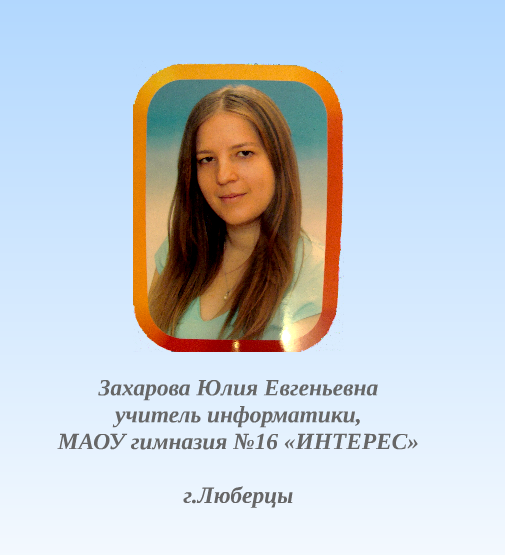 Возникновение  нового направления  в развитии гимназии №16 «Интерес»: РОБОТОТЕХНИКА.
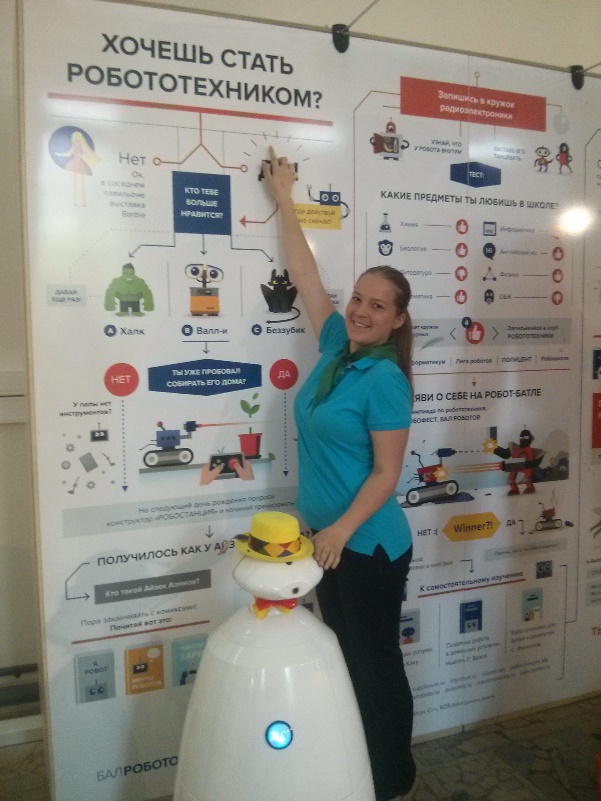 наполнить новым содержанием внеурочную деятельность;
формировать метапредметные компетенции обучающихся в рамках создания проекта «Оркестр»;
интегрировать урочную и внеурочную деятельность (исследованы возможности использования  робототехники на уроках физики, химии, биологии, информатики).
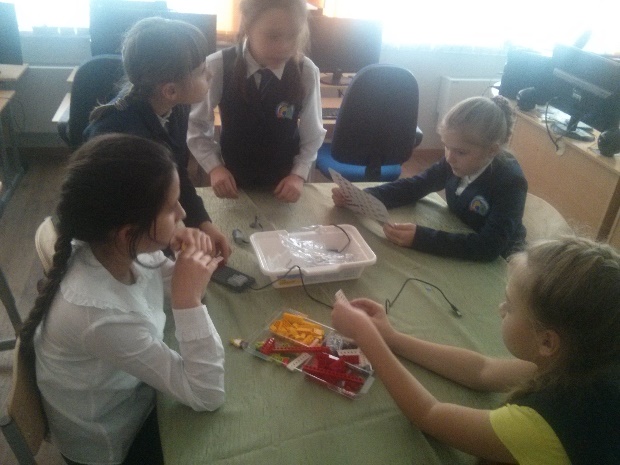 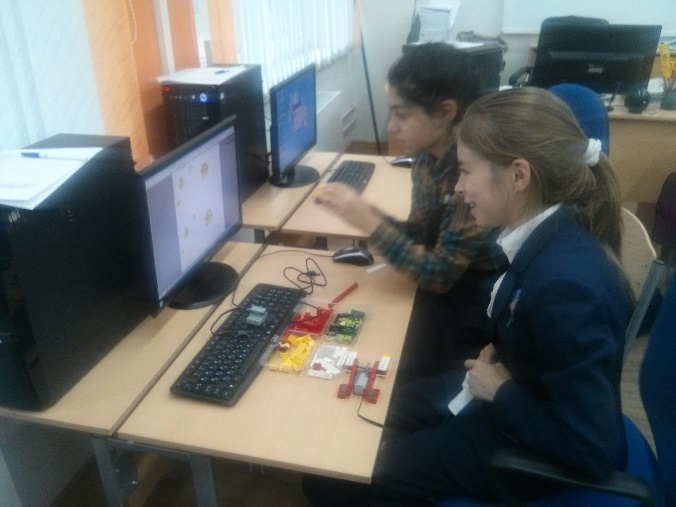 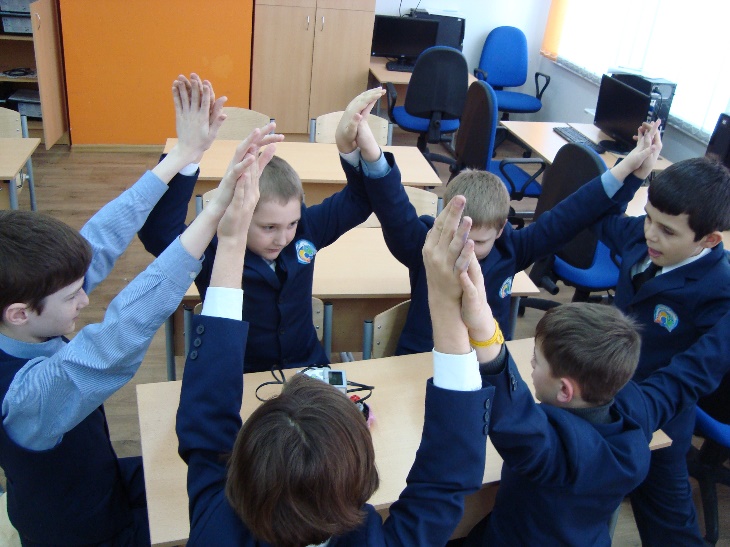 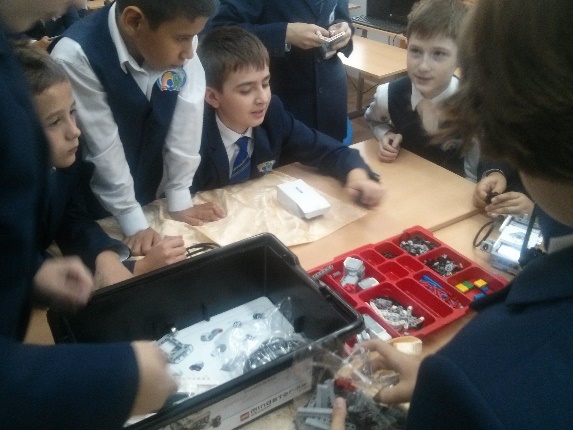 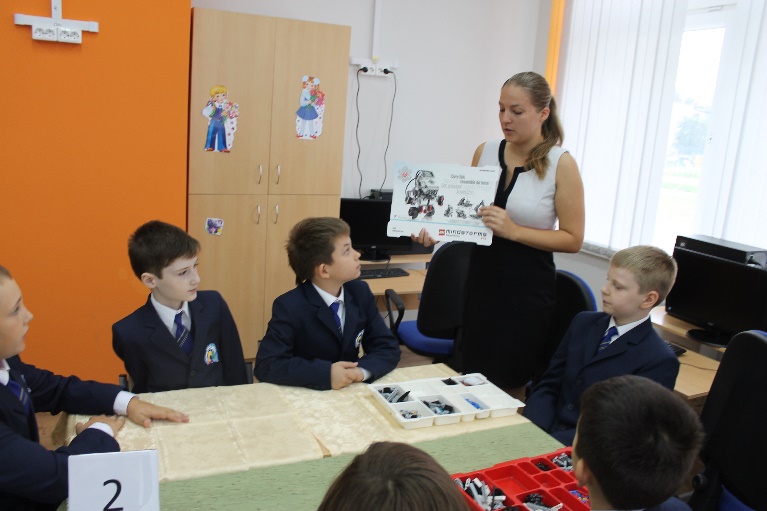 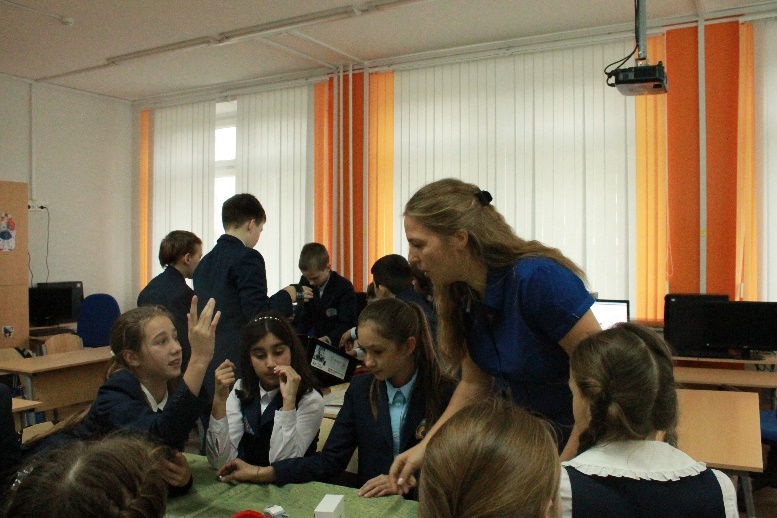 Формирование положительного имиджа профильного математического класса,.
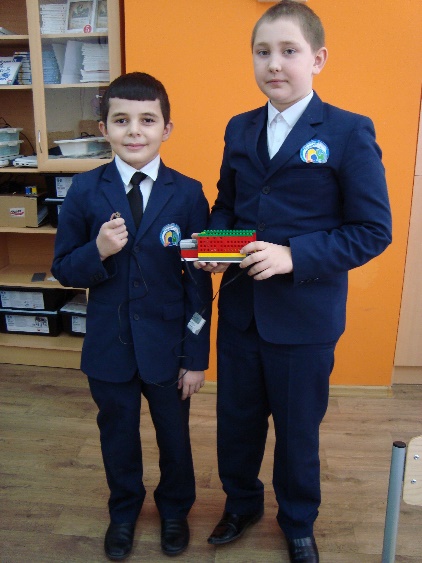 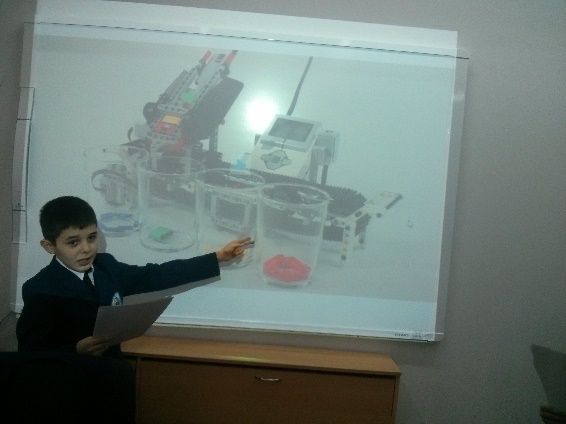 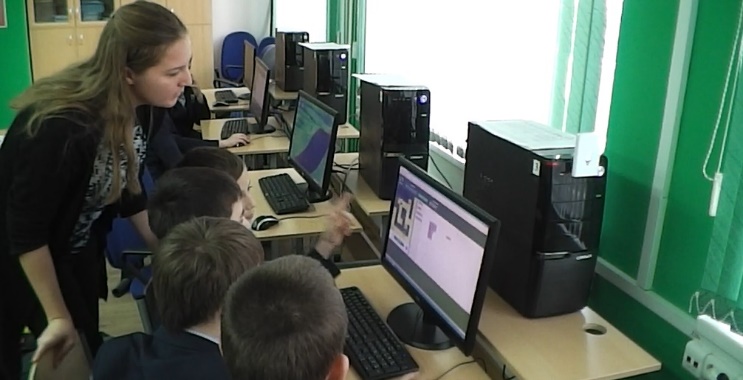 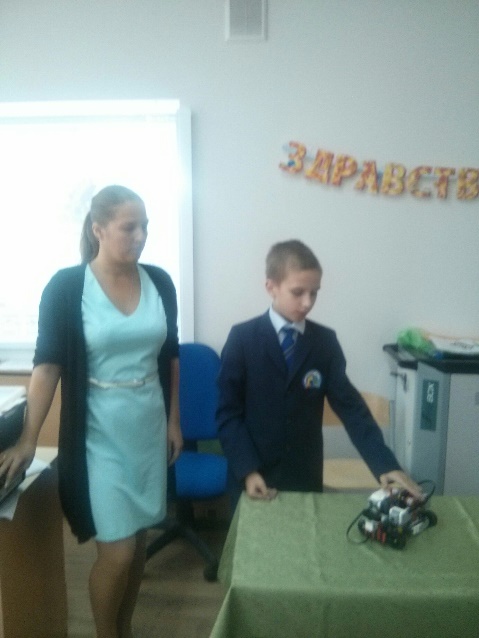 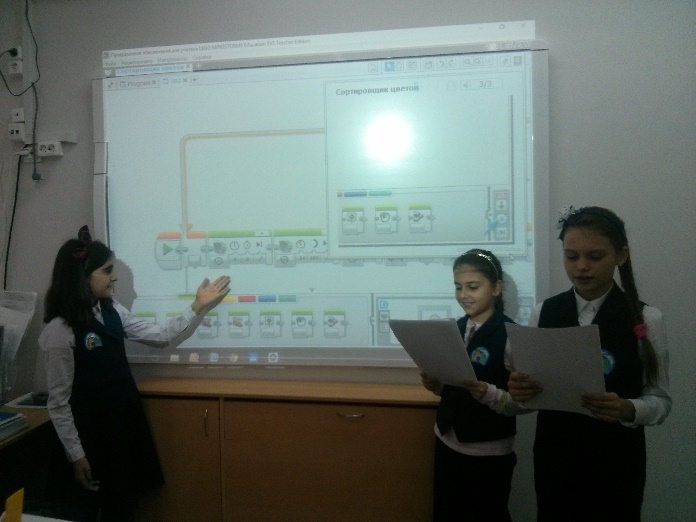 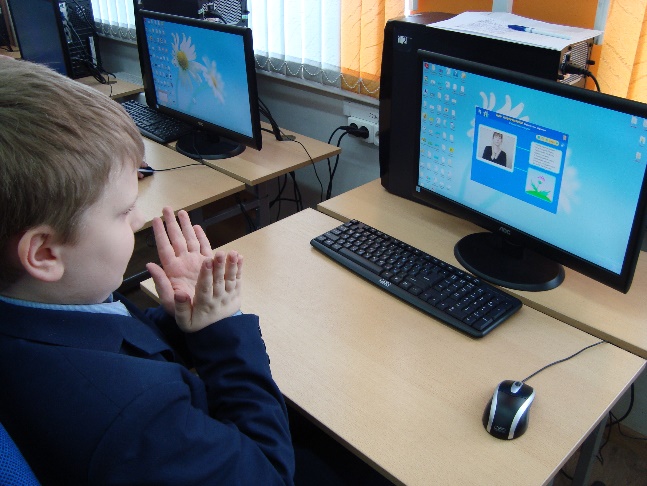 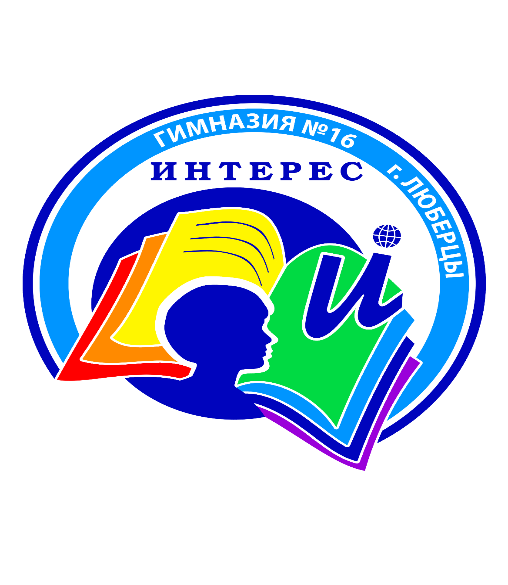 Организация  одной из самых популярных площадок на фестивале IQ-парк. Демонстрация созданной системы работы.
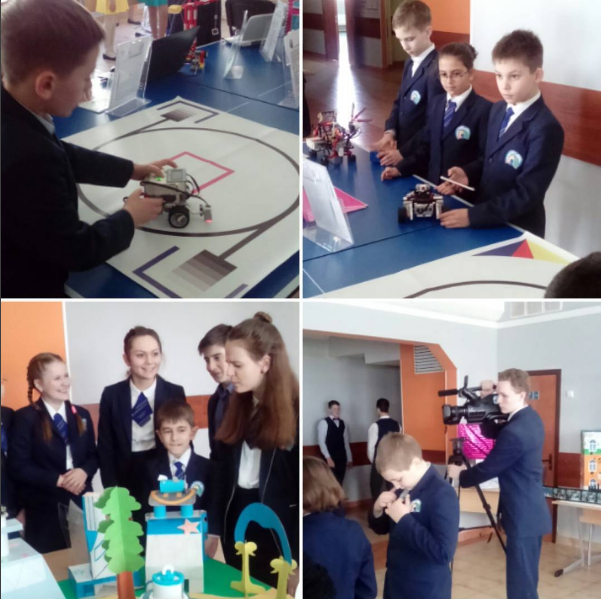 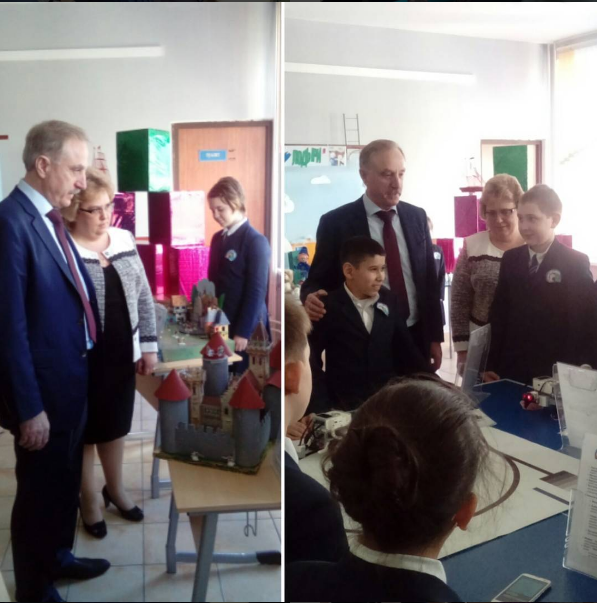 Победа на районном конкурсе «Педагог года-2016», участие в областном конкурсе.
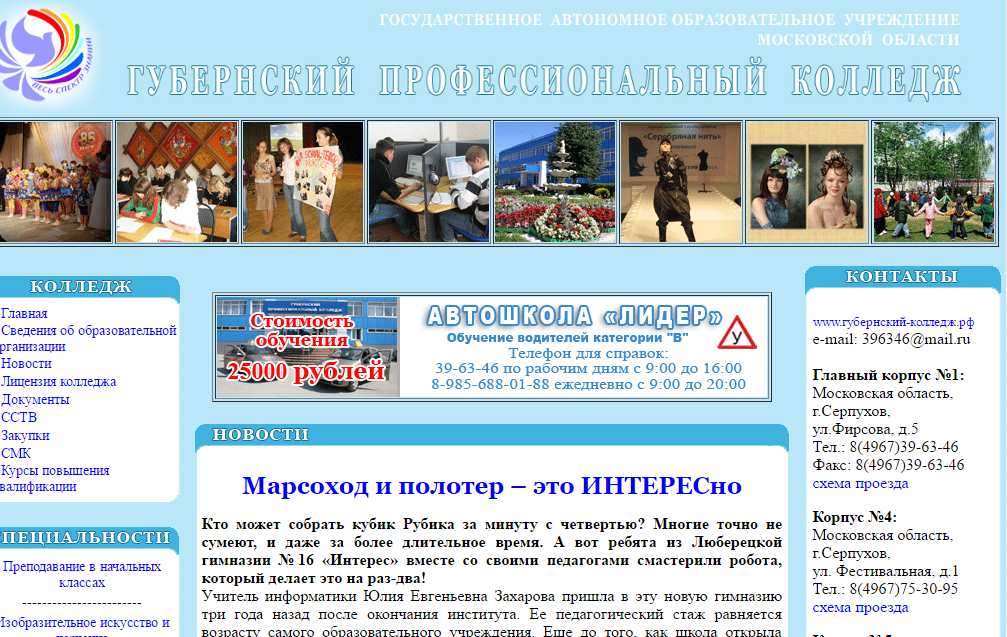 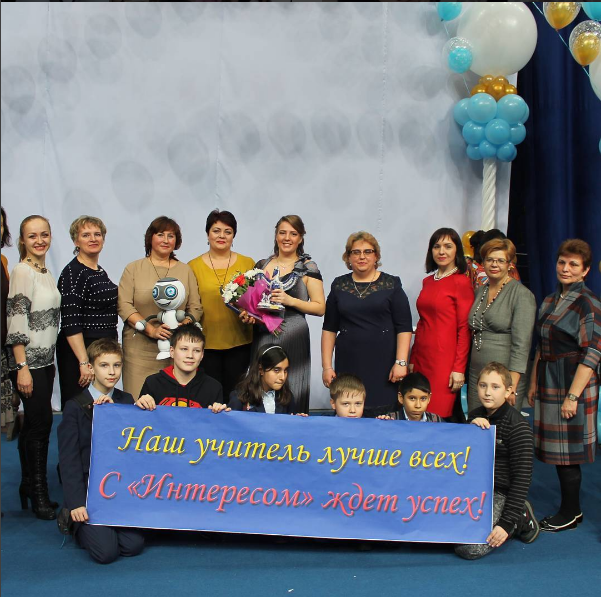 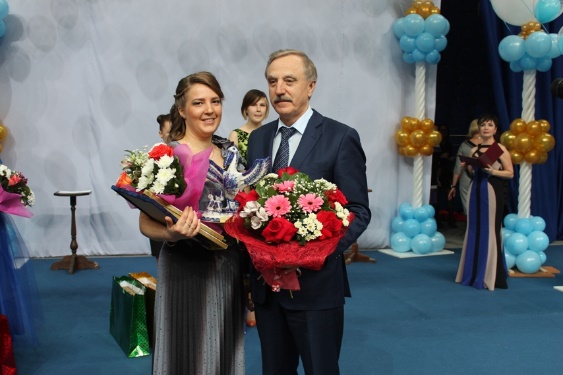 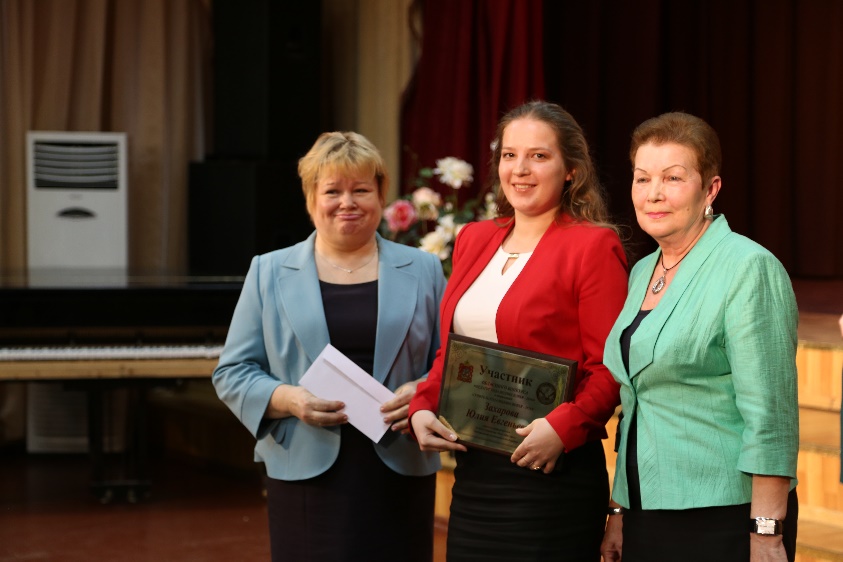 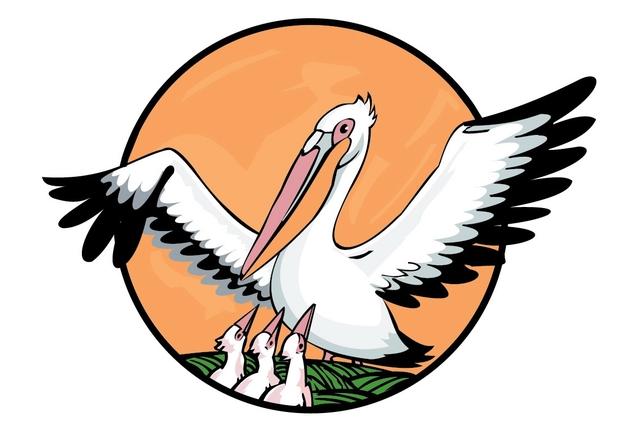 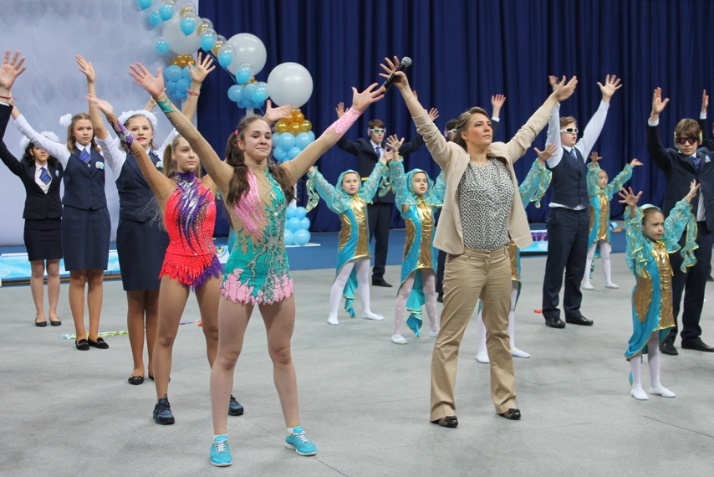 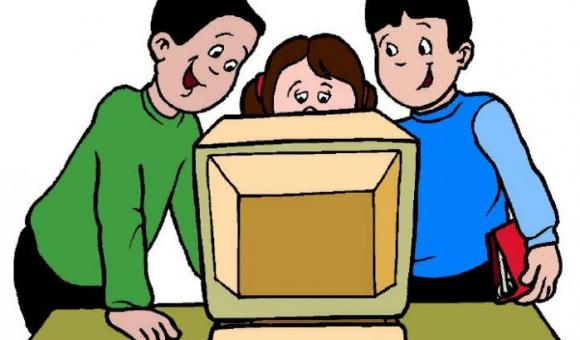 Бескорыстная  информационная и техническая  помощь  коллегам, во время подготовки уроков, семинаров, тренингов
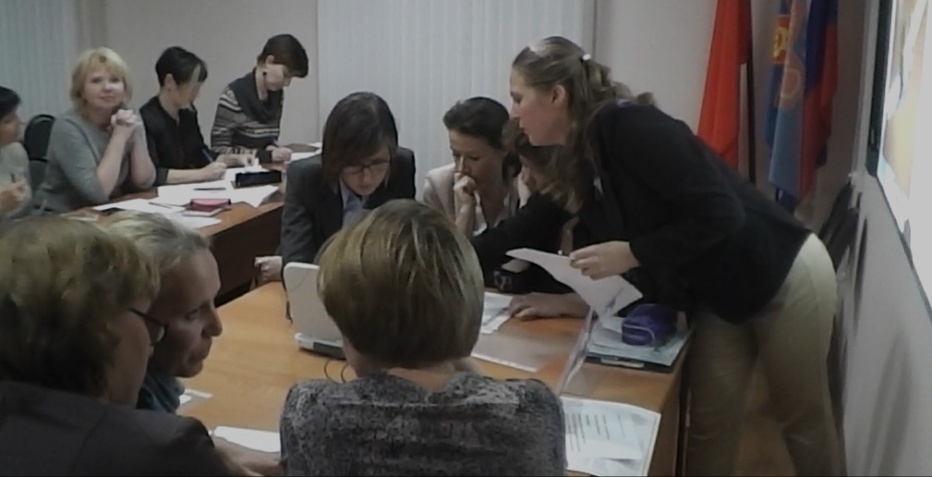 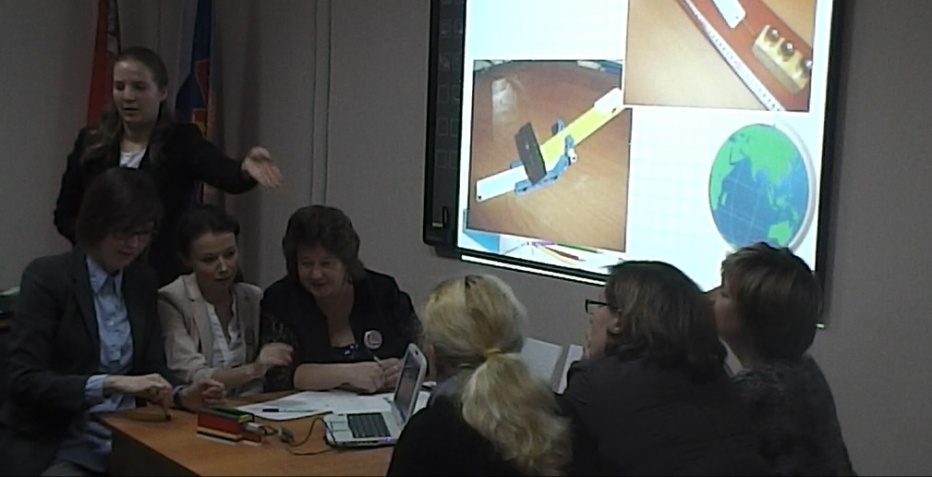 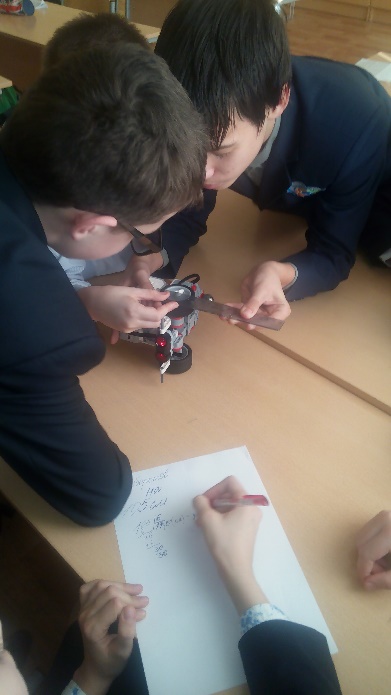 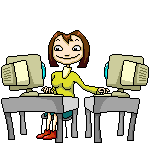 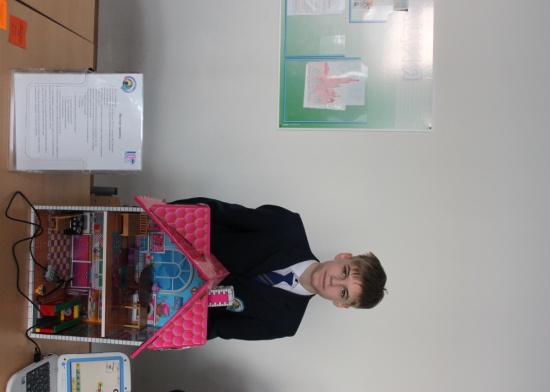 Техническая поддержка при сдаче основного государственного экзамена в школах Люберецкого района.
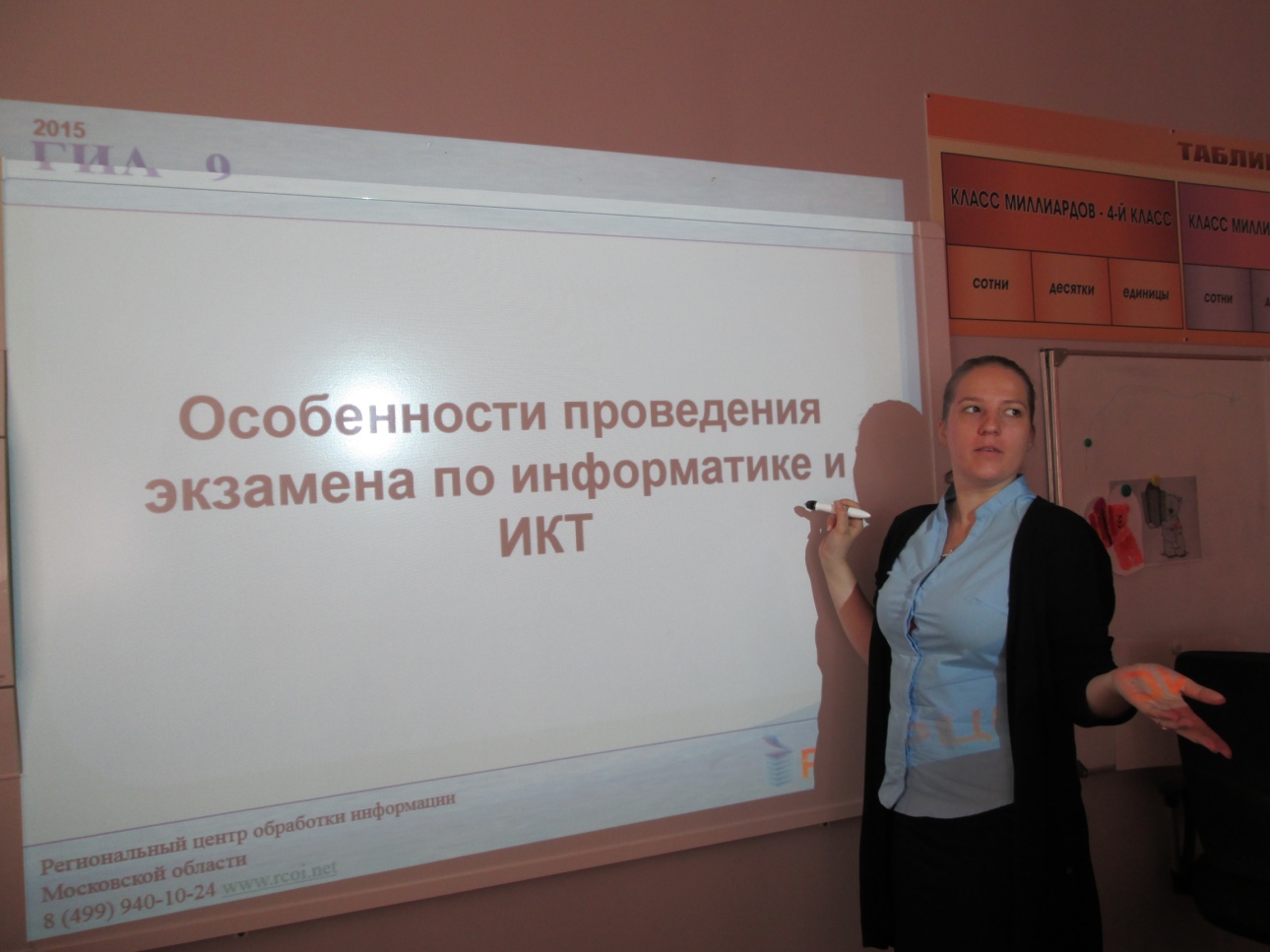 Нам важно воспитать детей с инновационным мышлением!
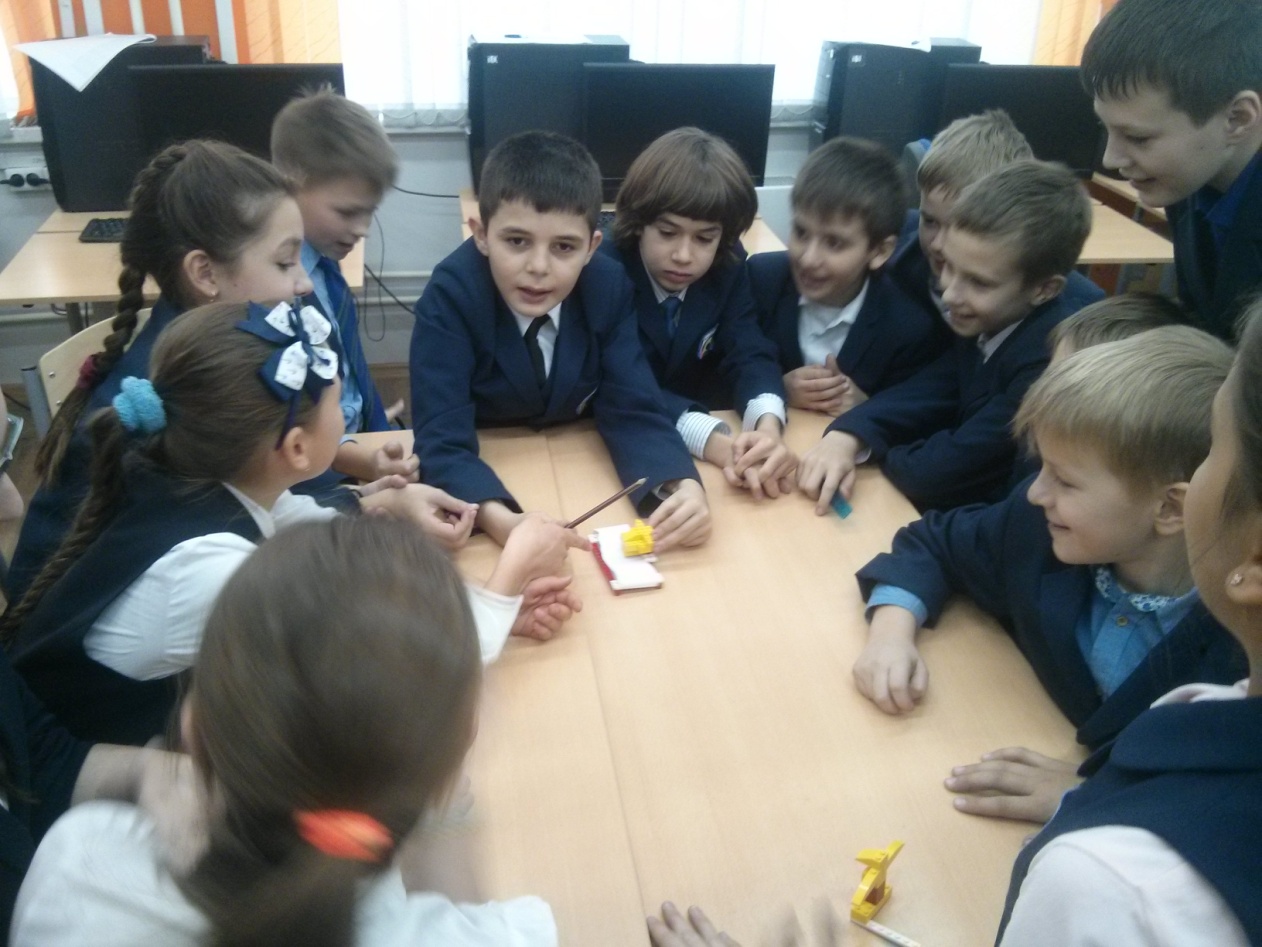